স্বাগতম
দশম শ্রেণি ভোকেশনাল 
জেনারেল ইলেকট্রিওক্যাল ওয়ার্কস-২
ছাত্র ও ছাত্রী 
মোলামগাড়ীহাট দ্বি-মূখী উচ্চ বিদ্যালয়
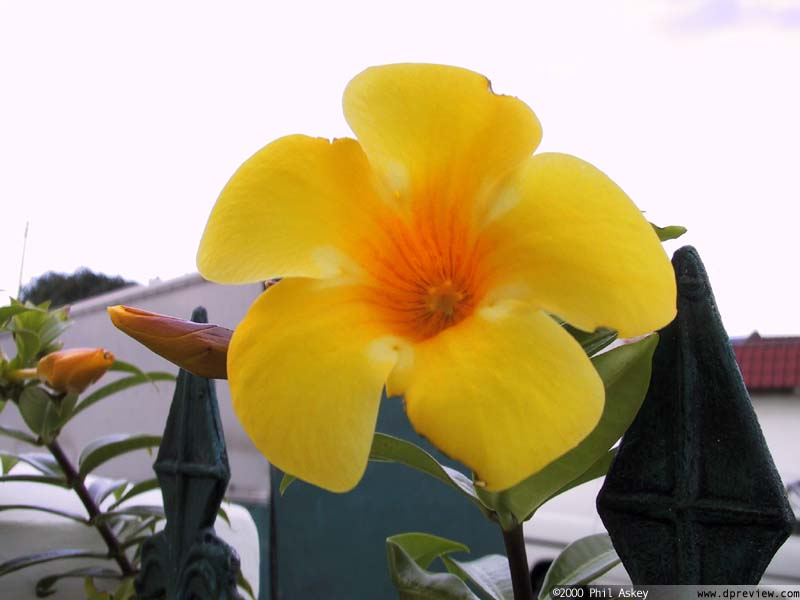 সাব-স্টেশন পরিচিতি
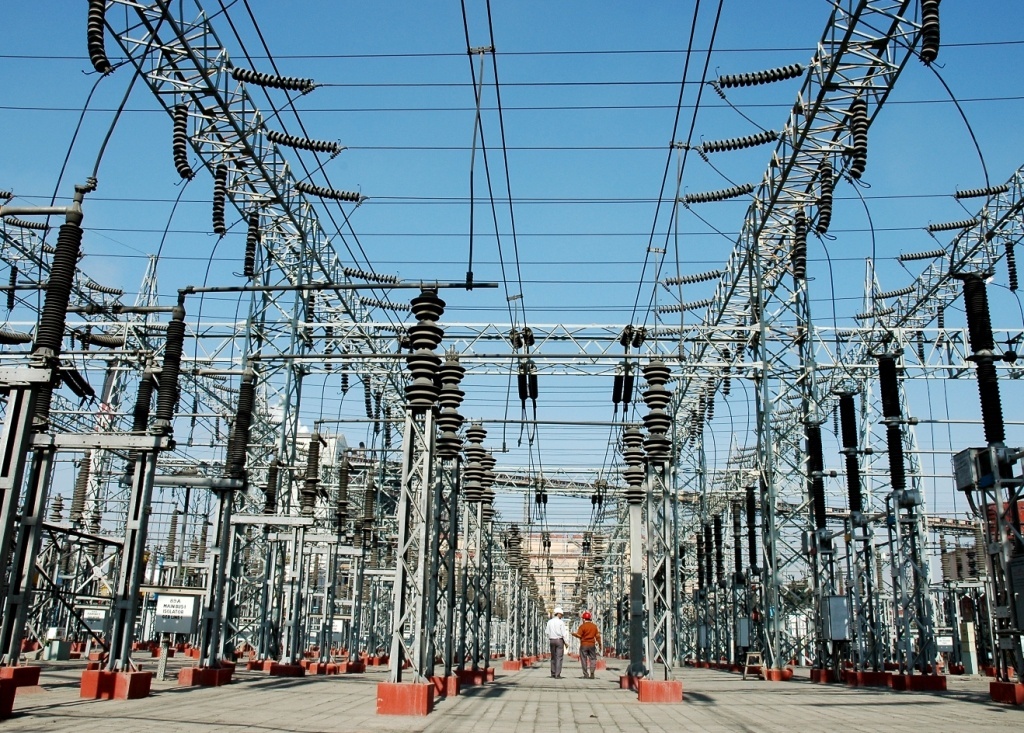 সাব-স্টেশন
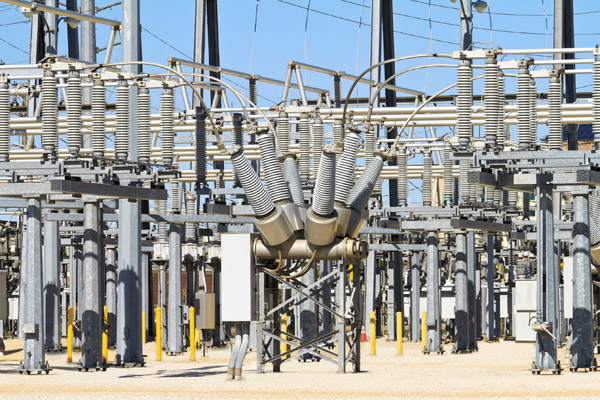 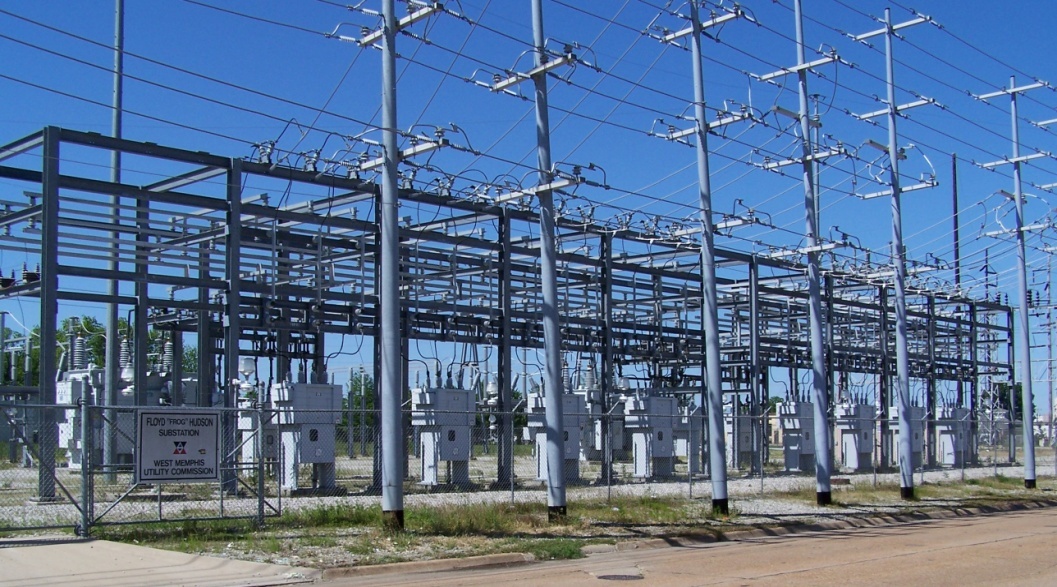 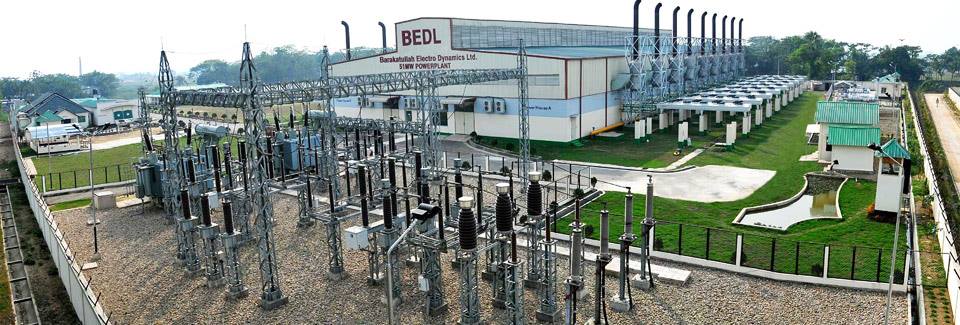 শিখনফল
এই পাঠে শেষে শিক্ষাথীরা
সাব-স্টেশন কী জানতে পারবে।
সাব-স্টেশনে ব্যবহৃত যন্ত্রপাতির তালিকা প্রস্তুত করতে পারবে।
সাব-স্টেশনের কাজ বিশ্লেষণ করতে পারবে।
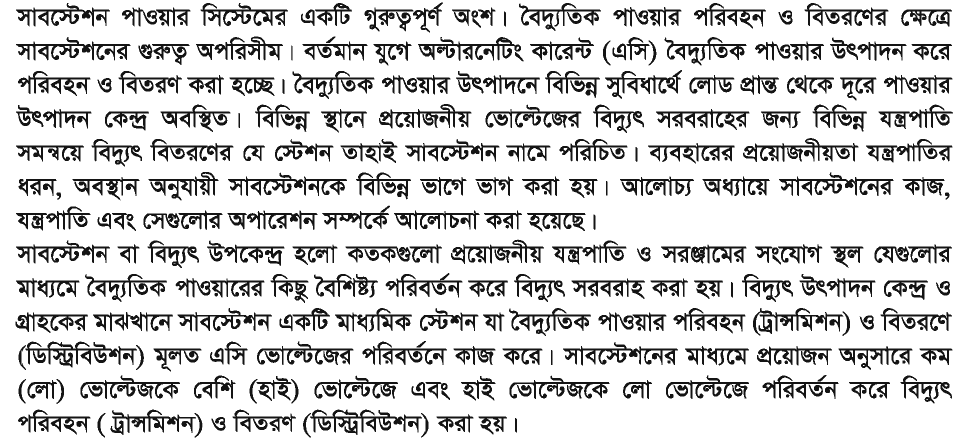 সাব-স্টেশনঃ     বৈদ্যুতিক পাওয়ার উৎপাদনের বিভিন্ন সুবিধার্থে লোড প্রান্ত থেকে দূরে পাওয়ার স্টেশন বা বিদ্যুৎ উৎপাদন কেন্দ্র অবস্থিত । বিভিন্ন স্থানে প্রয়োজনীয়  ভোল্টেজের বিদ্যুৎ সরবরাহের জন্য বিভিন্ন যন্ত্রপাতির সমন্বয়ে বিদ্যুৎ বিতরনের  যে স্টেশন তাহাকে সাব-স্টেশন বলা হয়।
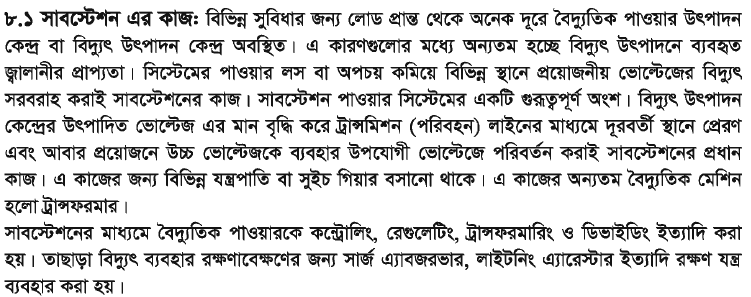 সাব-স্টেশন এর কাজঃ   সাব-স্টেশন সিস্টেম লস বা পাওয়ার লস কমিয়ে বিভিন্ন স্থানে প্রয়োজনীয়  ভোল্টেজের বিদ্যুৎ সরবরাহ করাই সাব-স্টেশন এর কাজ।
সাবস্টেশন
জেনারেশন / ট্রান্সমিশন / ডিস্ট্রিবিউশন
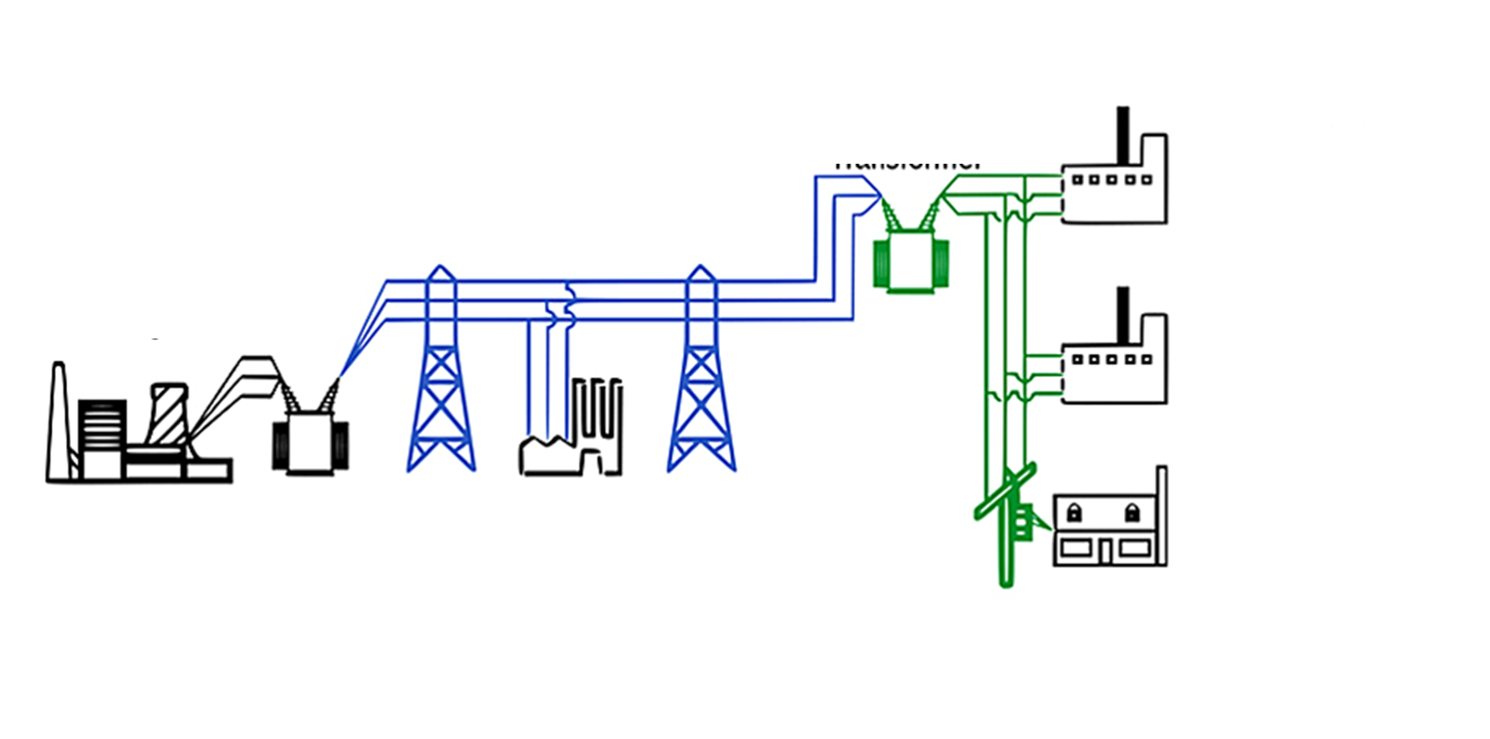 সাব ট্রান্সমিশন 
স্টেপ ডাউন ট্রান্সফরমার
সাব ট্রান্সমিশন গ্রাহক
৩৩ কেভি-১১ কেভি
ট্রান্সমিশন লাইন
১৩৩,৬৬,৩৩ কেভি
জেনারেটিং স্টেশন
11 কেভি
প্রাইমারি গ্রাহক
১১ কেভি- ০.৪ কেভি
সেকেন্ডারি গ্রাহক
১২০ ভোল্ট- ২৪০ ভোল্ট
জেনারেটিং স্টেপ আপ ট্রান্সফরমার
সাব ট্রান্সমিশন গ্রাহক
৩৩ কেভি-৬৬ কেভি
মূল্যায়ন
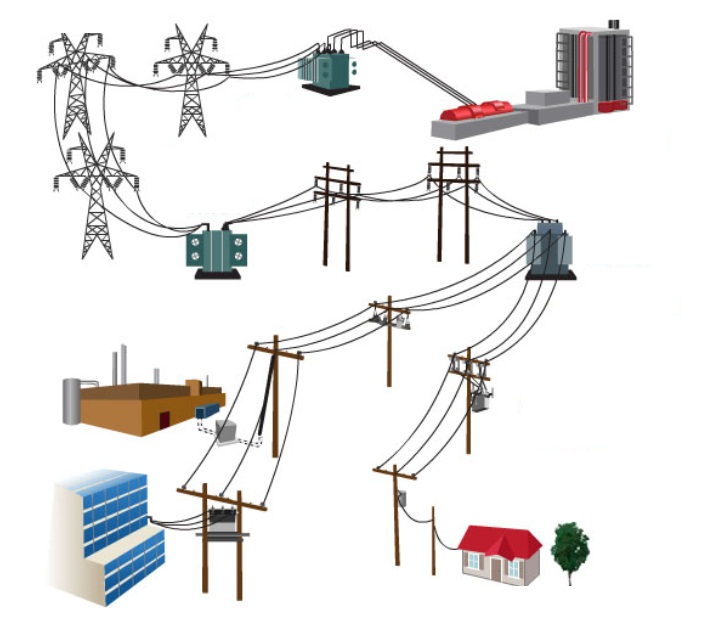 ডিস্ট্রিবিউশন সাবস্টেশন
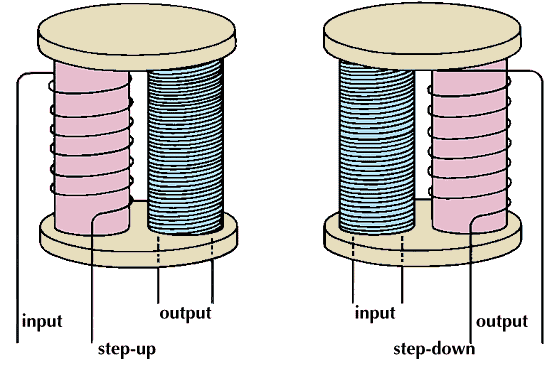 স্টেপ আপ
ট্রান্সফরমার
স্টেপ ডাউন ট্রান্সফরমার
আউটপুট
ইনপুট
ইনপুট
আউটপুট
প্রাইমারি গ্রাহক
সেকেন্ডারি গ্রাহক
সাব-স্টেশন
জেনারেশন / ট্রান্সমিশন / ডিস্টিবিউশন
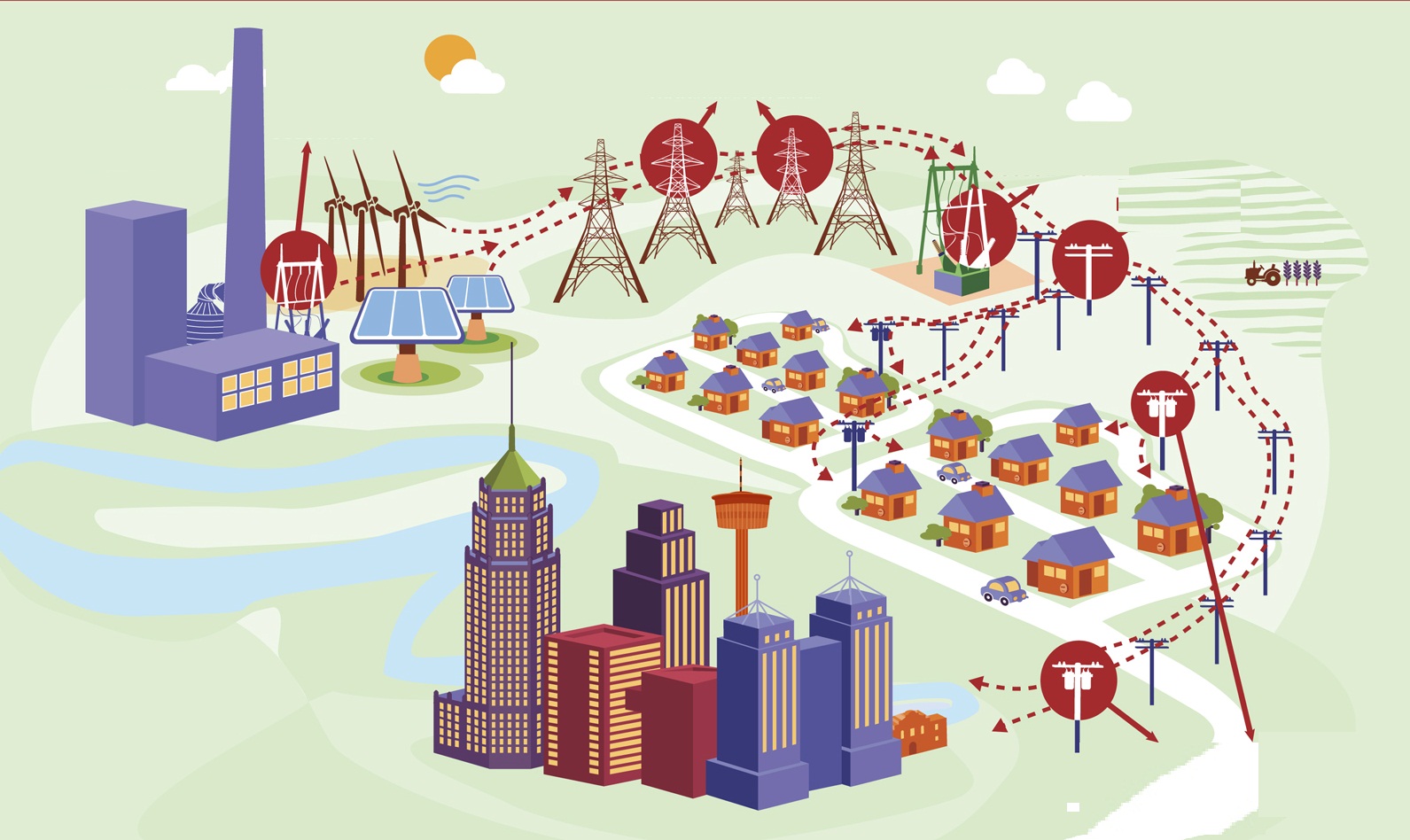 ট্রান্সমিশন লাইন
জেনারেটিং স্টেপ আপ ট্রান্সফরমার
সাব ট্রান্সমিশন 
স্টেপ ডাউন ট্রান্সফ
জেনারেটিং স্টেশন
ডিস্টিবিউশন
প্রাইমারি গ্রাহক
সেকেন্ডারি গ্রাহক
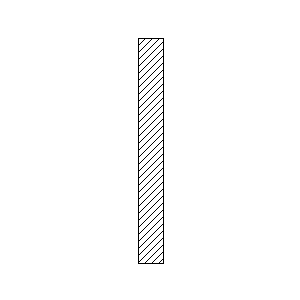 ১১/০.৪ কেভি  সাবস্টেশন-এর সিঙ্গেল লাইন ডায়াগ্রাম
হাই ভোল্টেজ বাসবার
আইসুলেটর
লাইটনিং এ্যারেস্টার
সার্কিট ব্রেকার
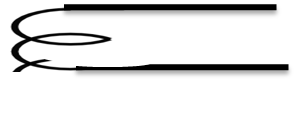 কারেন্ট ট্রান্সফরমার
পাওয়ার ট্রান্সফরমার
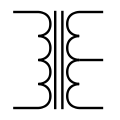 পটেনশিয়াল ট্রান্সফরমার
গ্রাউন্ডিং
গ্রাহক
১১/০.৪ কেভি ট্রান্সমিশন ও ডিষ্টিবিউশন লাইনের সিঙ্গেল লাইন ডায়াগ্রাম
১১ কেভি জ়েনারেশন
১১/২৩০ কেভি
স্টেপ-আপ
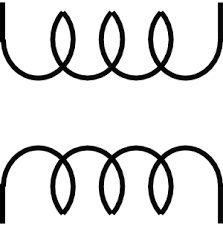 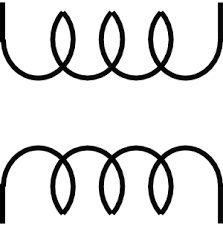 ২৩০/১ ৩২কেভি
স্টেপ-ডাঊন
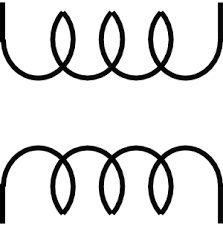 ১৩২/৩৩ কেভি
স্টেপ-ডাঊন
রিসিভিং ৩৩ কেভি
৩৩/১ ১কেভি
স্টেপ-ডাঊন
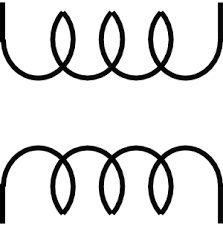 বাসবার
সাব-স্টেশন ব্যবহৃত যন্ত্রপাতি
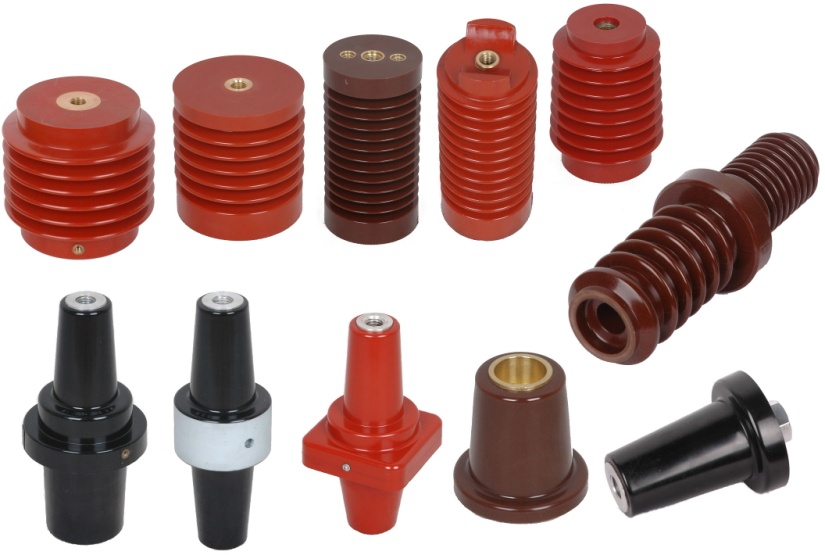 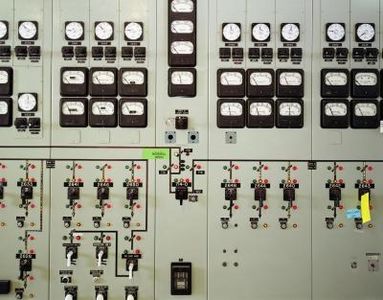 ইনসুলেটর
প্যানেল বোর্ড
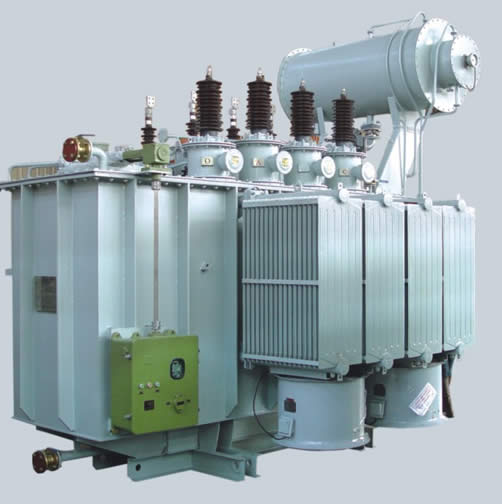 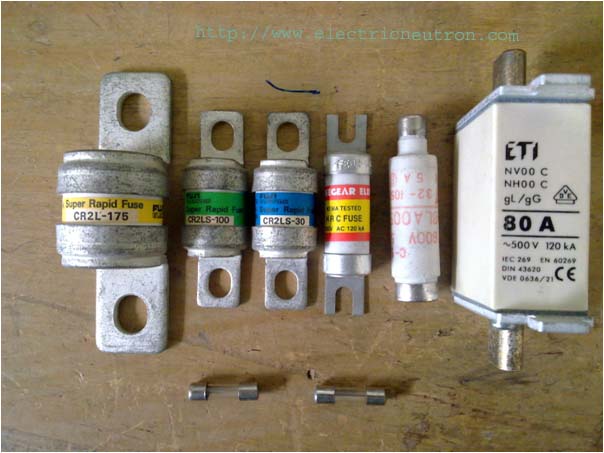 ফিউজ
ট্রান্সফারমার
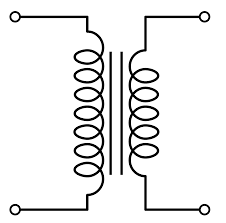 ট্রান্সফরমার
প্রতীক
চিত্র
ট্রান্সফরমার
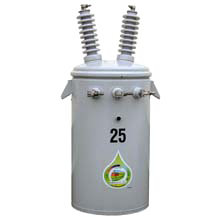 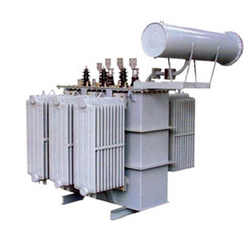 সার্কিট ব্রেকার
প্রতীক
সার্কিট ব্রেকার
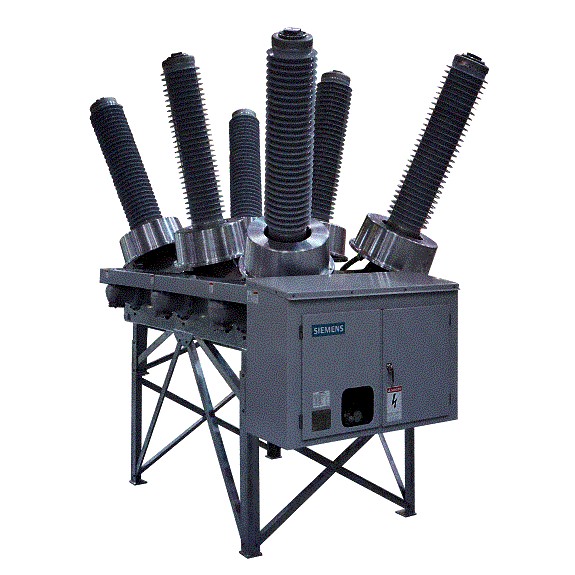 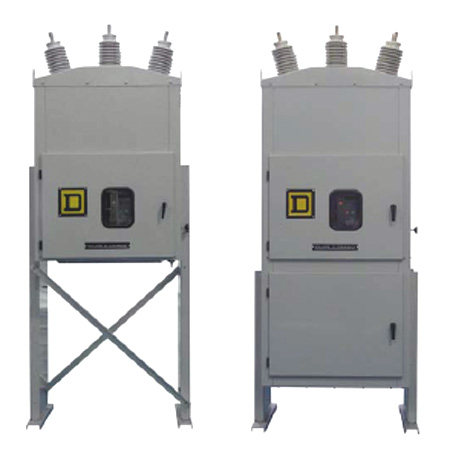 চিত্র
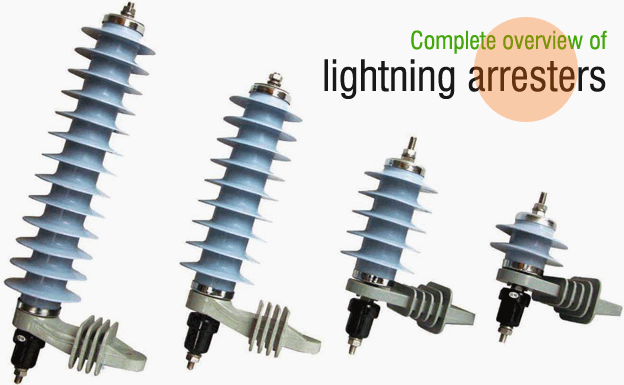 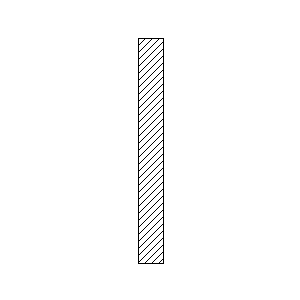 লাইটনিং এ্যারেস্টর
গ্রাউন্ডিং
বাসবার
প্রতীক
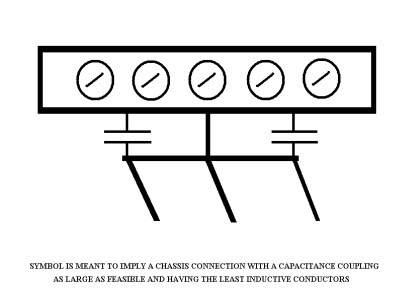 বাসবার
লাইটনিং এ্যারেস্টর
গ্রাউন্ডিং
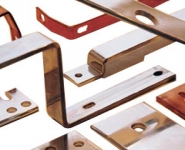 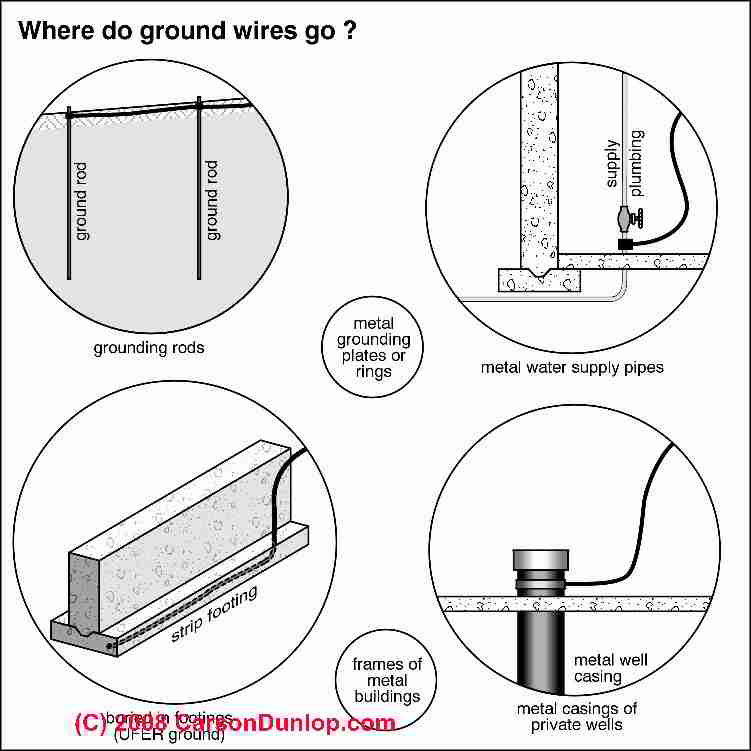 চিত্র
পটেনশিয়াল ট্রান্সফরমার
কারেন্ট ট্রান্সফরমার
আইসোলেটর
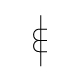 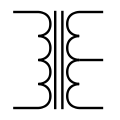 প্রতীক
পটেনশিয়াল ট্রান্সফরমার
কারেন্ট ট্রান্সফরমার
আইসুলেটর
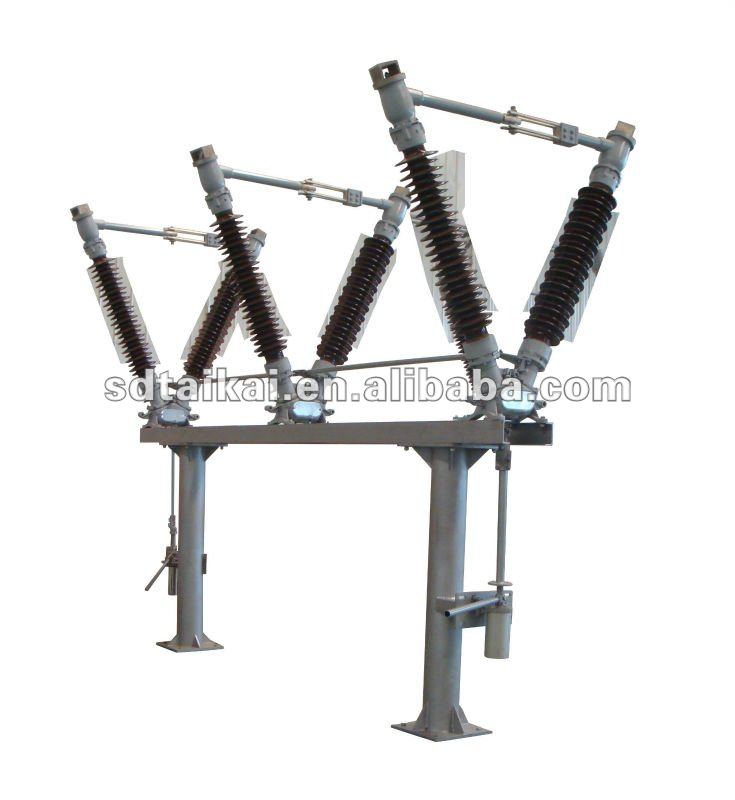 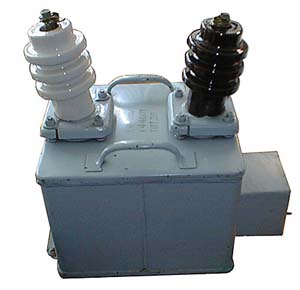 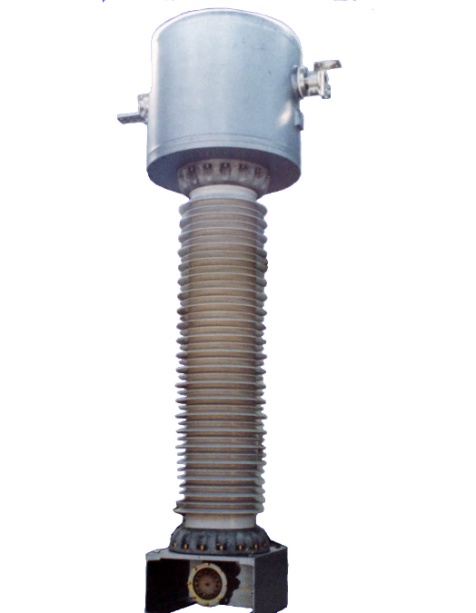 চিত্র
দলগত কাজ
ডিস্টবিউশন লাইনে লাইটনিং এ্যারেস্টার ব্যবহার না করলে গ্রাহকের  কী কী অসূবিধা হবে ব্যক্ত কর ?
মূল্যায়ন
সাব-স্টেশন কী ?
 ইনসুলেটর কী কাজ়ে লাগে  ?
 সাব-স্টেশনের প্রয়োজনিয়তা কী ?
সিবি কাকে  বলে?
বাড়ির কাজ
তোমার বাড়িতে ২২০ ভোল্ট চালিত 5 টি যন্ত্রের নাম লিখ ?
 ০.৪ গ্রাহক বৈদ্যুতিক লাইন থেকে কিভাবে ১ টি টেলিভিশন চালানু যায় তা ব্যক্ত কর ?
ধন্যবাদ
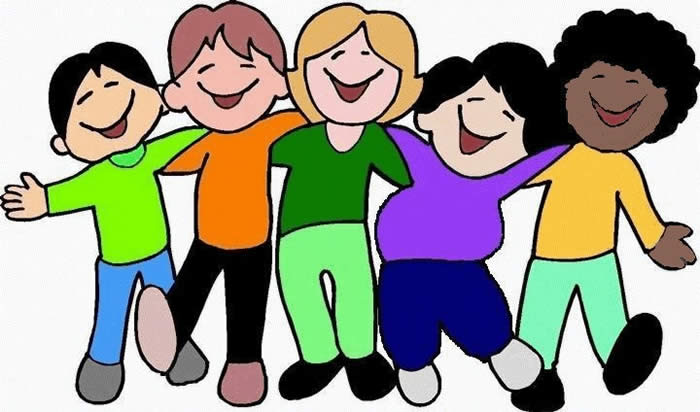